Winning With The                               Hand You Are Dealt
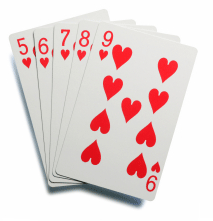 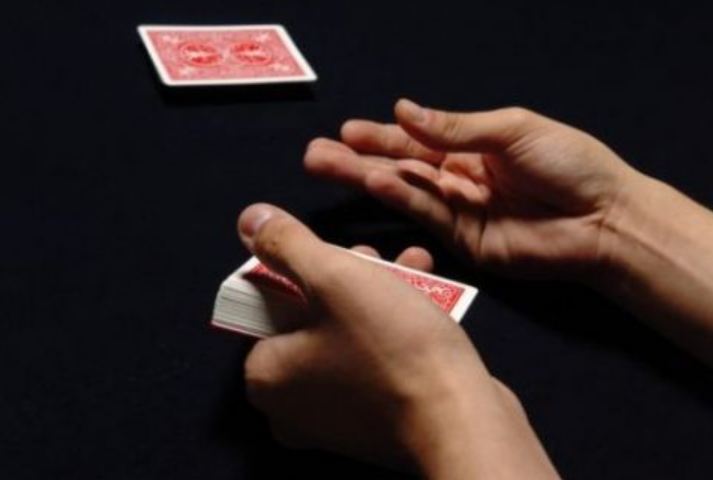 Brent Hunter
Saturday 
Lesson Two
September 11, 2021
The Five Cards We are Dealt:
1. Chemistry

 2. Connections

 3. Circumstances

 4. Consciousness

 5. Choices
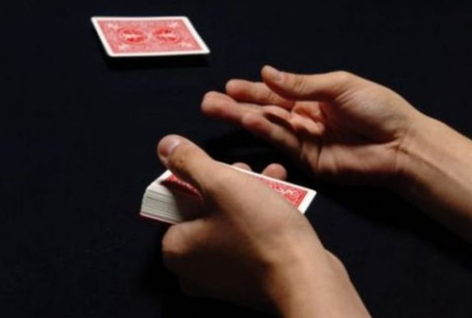 Winning with the Hand you are Dealt!
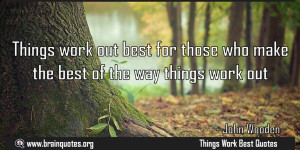 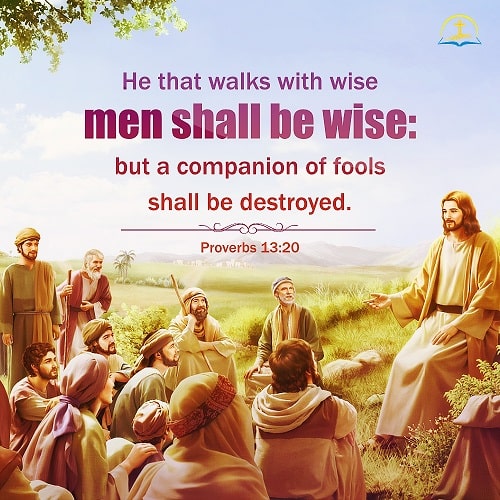 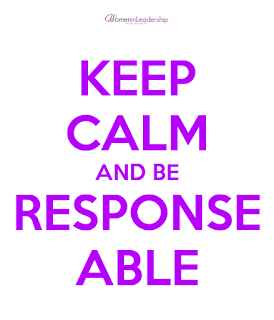 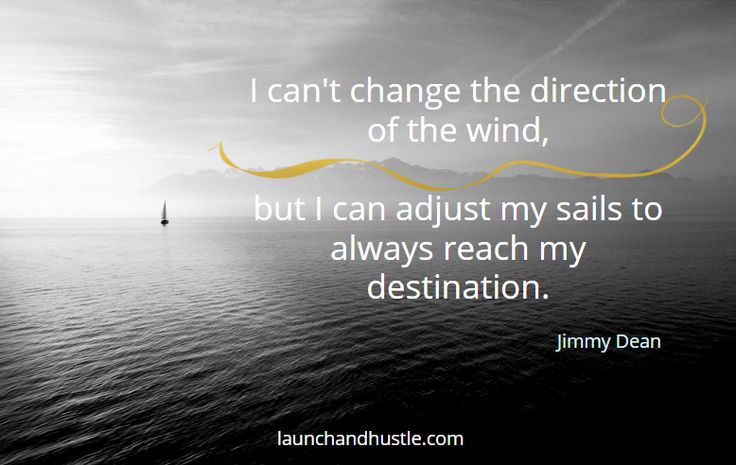 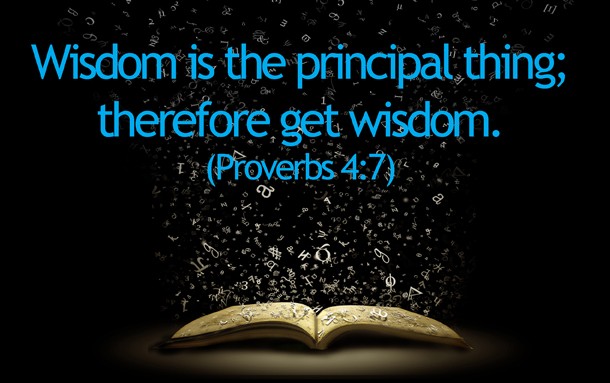 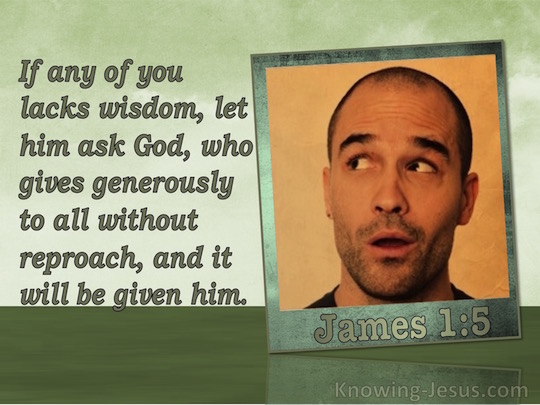 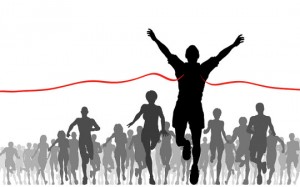 Five winning choices:
1. 

 2. 

 3. 

 4. 

 5.
Winning with the Hand you are dealt!
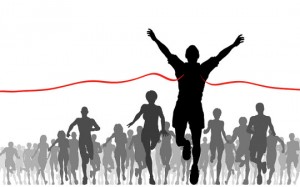 Five winning choices:
1. I can choose to get healthier

 2. 

 3. 

 4. 

 5.
Winning with the Hand you are dealt!
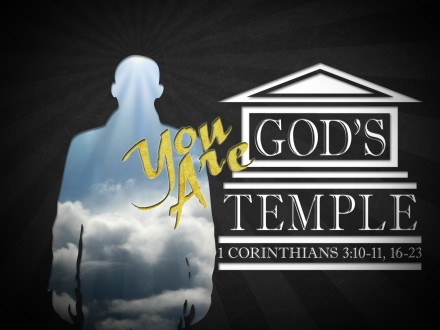 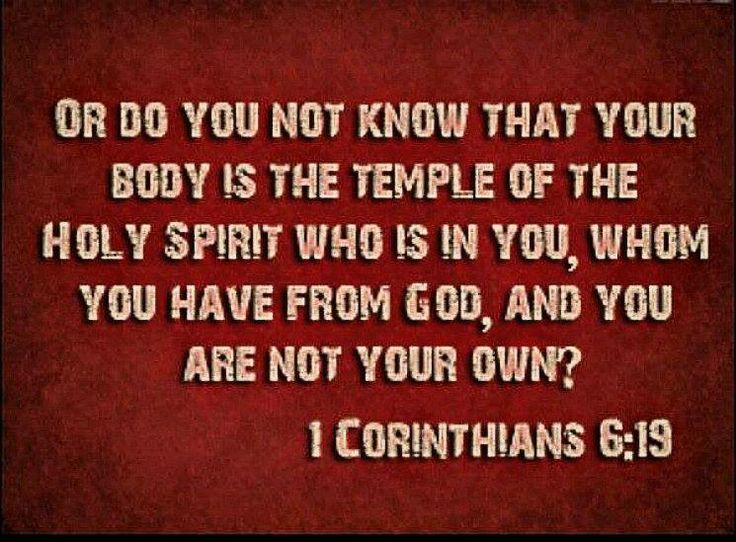 Psalm 119:73
NASU
Your hands made me and fashioned me;
give me understanding, that I may learn your commandments.
Now give me sense to heed your laws.
Winning with the Hand you are dealt!
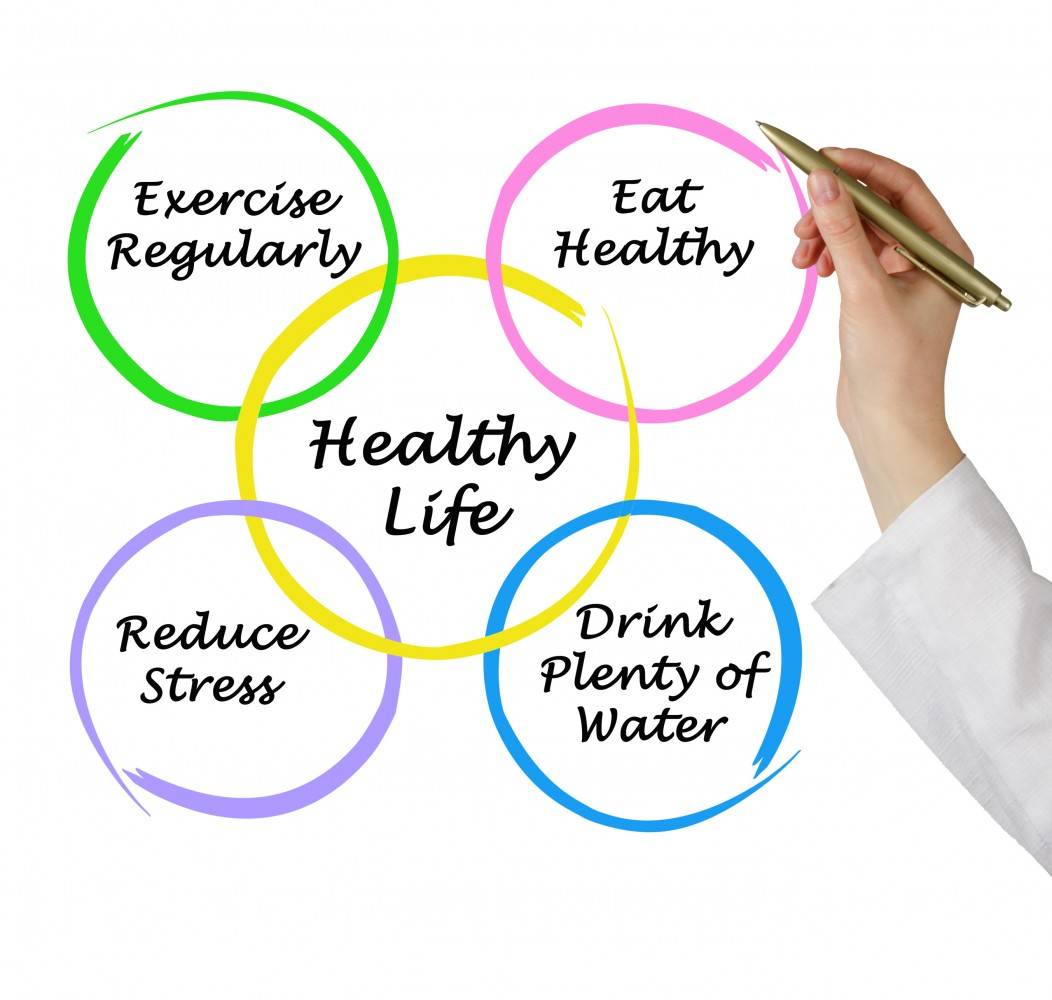 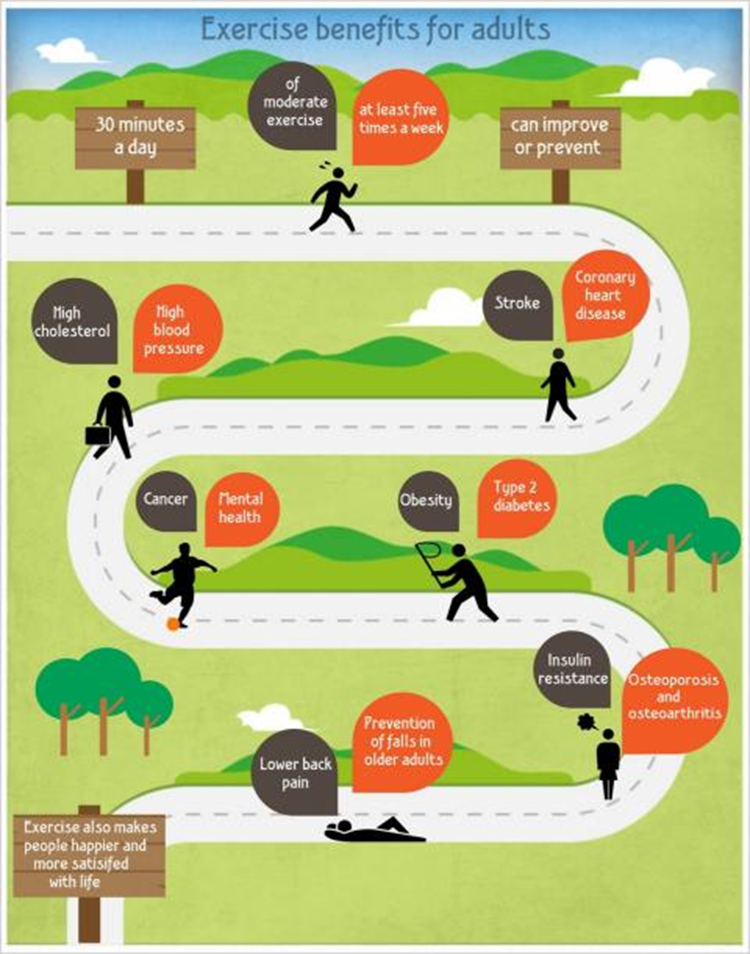 *Enhances sense of accomplishment/self-esteem
*Improves sleep
*Increases flexibility 
*Builds collateral circulation
 
*Helps manage stress
 
*Helps improve strength, stamina, energy, functionality
….the list goes on
Five winning choices:
1. I can choose to get healthier

 2. I can choose to deepen my relationships

 3. 

 4. 

 5.
Winning with the Hand you are dealt!
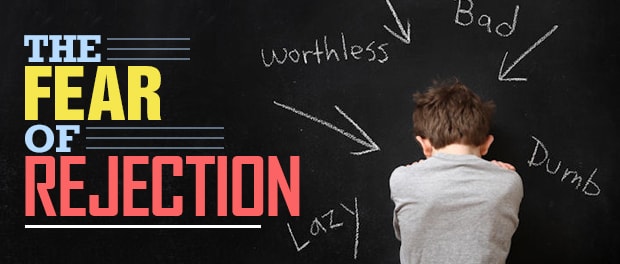 is what prevents 
connection.
Awkward won’t kill me!
1 John 4:18
New International Version
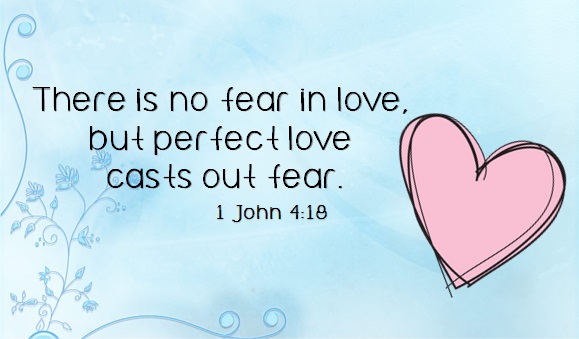 Winning with the Hand you are dealt!
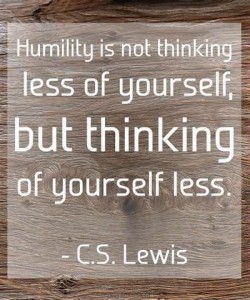 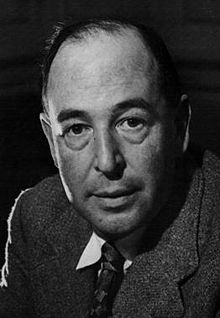 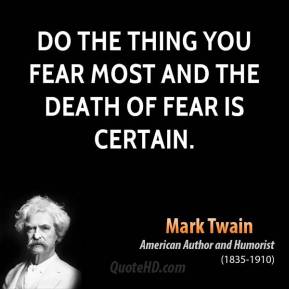 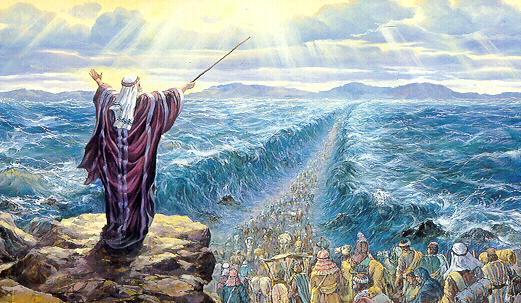 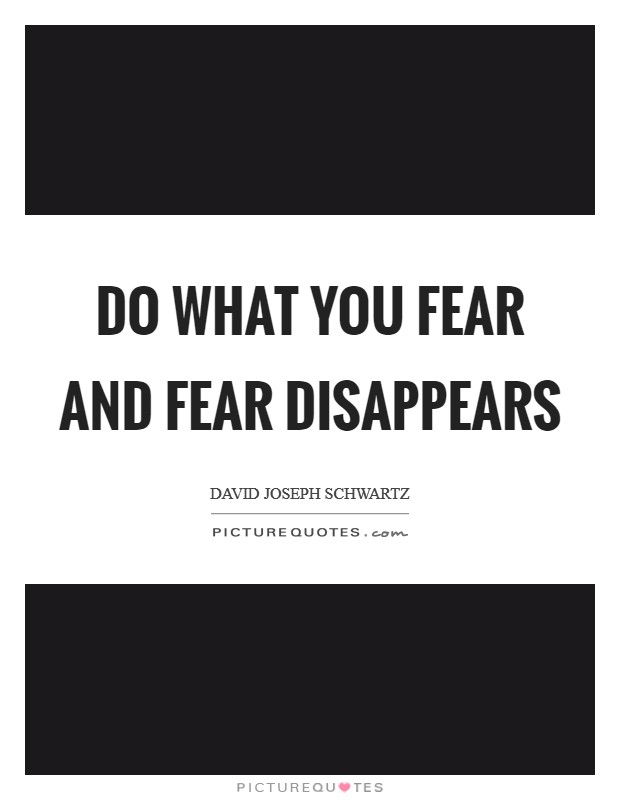 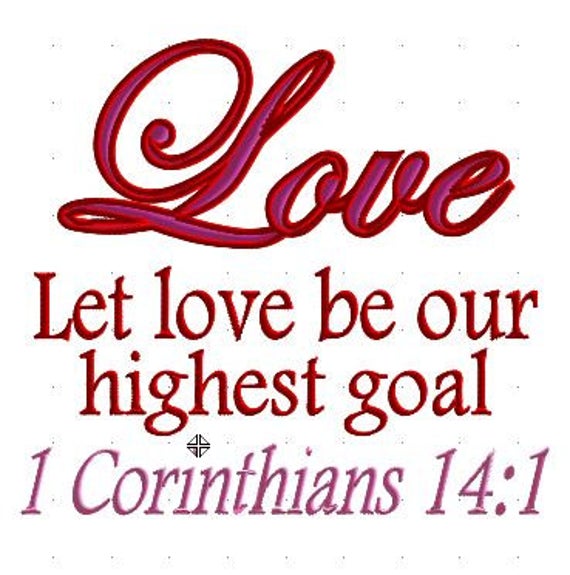 Winning with the Hand you are dealt!
Ephesians 3:17
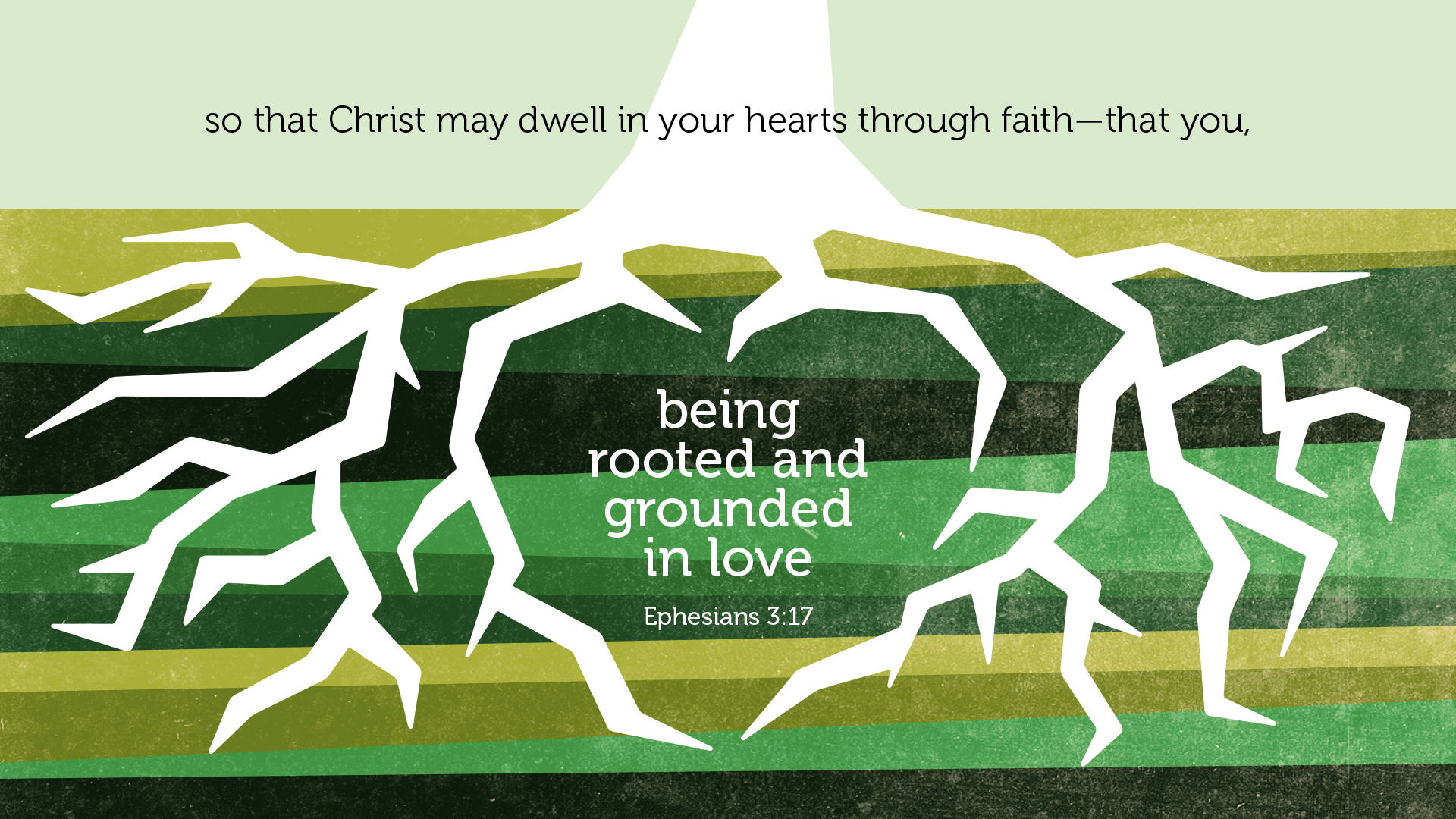 Winning with the Hand you are dealt!
Five winning choices:
1. I can choose to get healthier

 2. I can choose to deepen my relationships

 3. I can choose to trust God

 4. 

 5.
Winning with the Hand you are dealt!
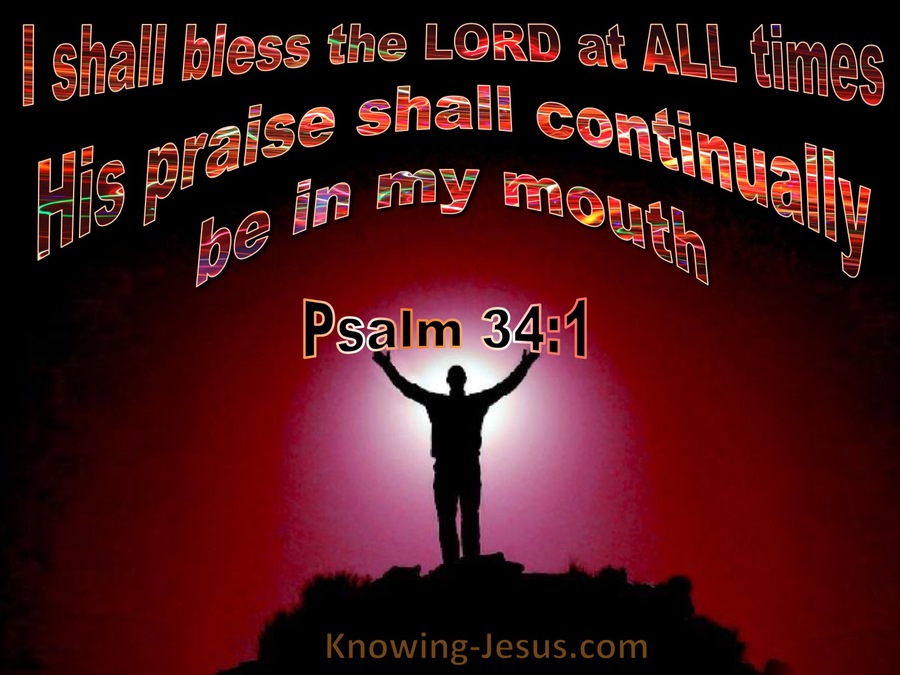 Winning with the Hand you are dealt!
I will praise the Lord no matter what happens!
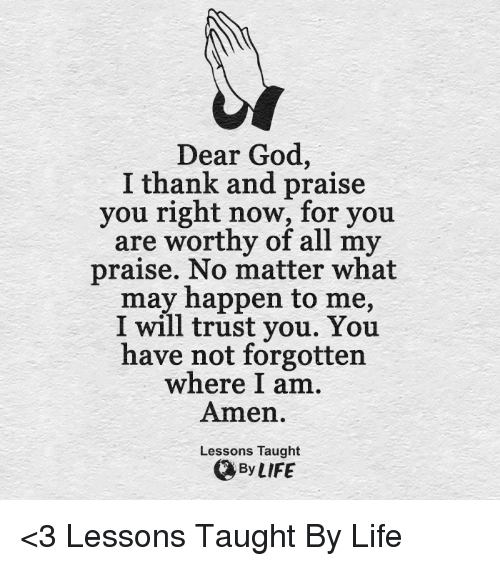 Romans
8:28
Winning with the Hand you are dealt!
I’m a product of my past,
but I’m not a prisoner of it.
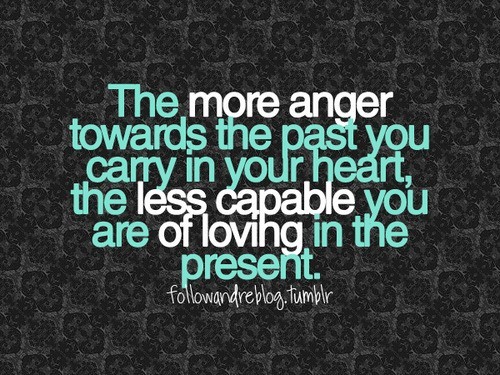 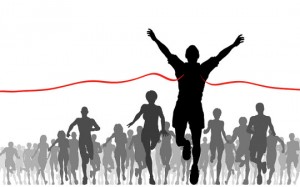 Five winning choices:
1. I can choose to get healthier
 2. I can choose to deepen my relationships
 3. I can choose to trust God
 4. I can choose what I think about
 5.
Winning with the Hand you are dealt!
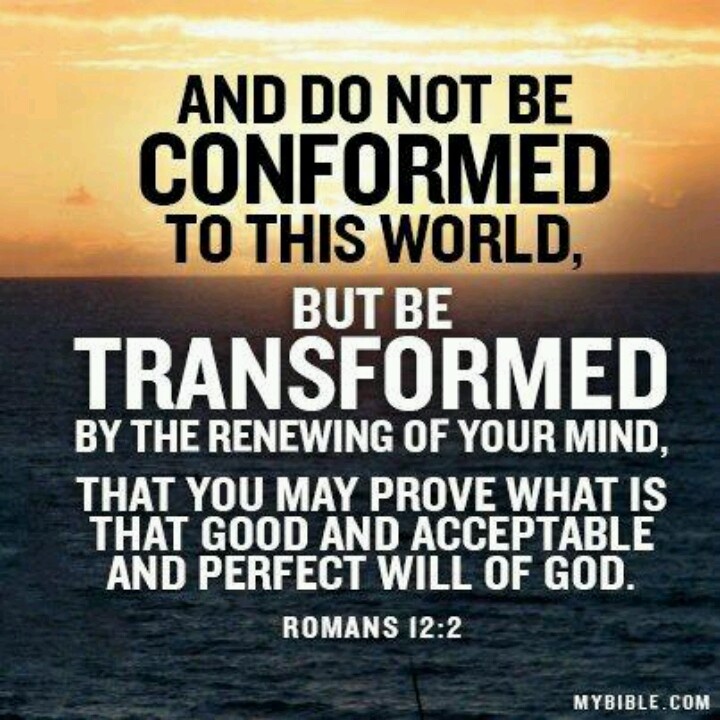 Winning with the Hand you are dealt!
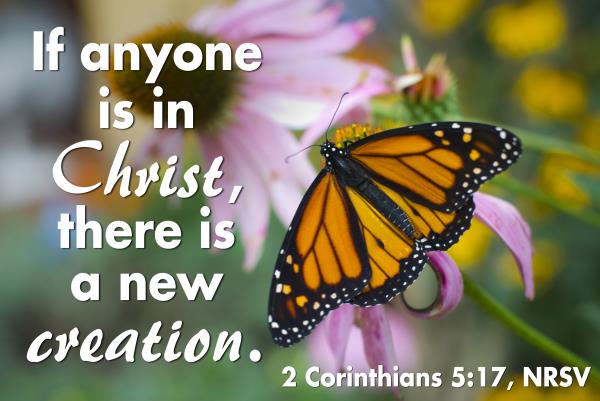 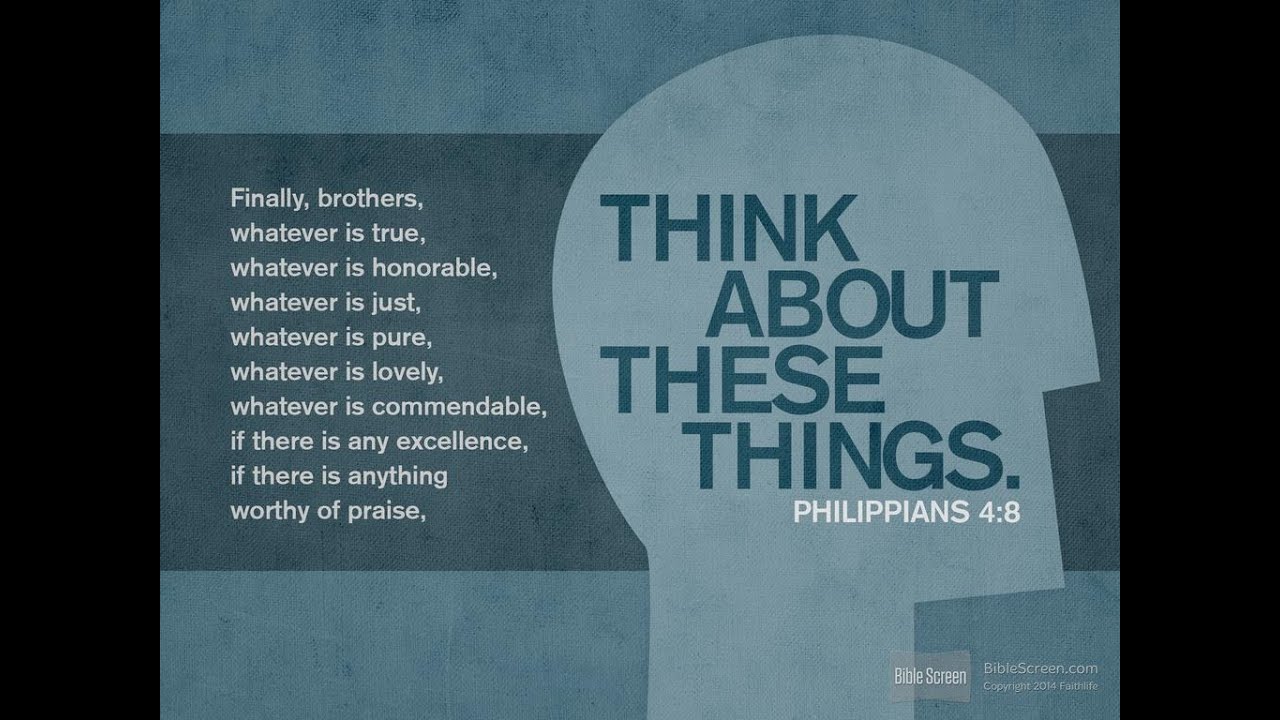 Winning with the Hand you are dealt!
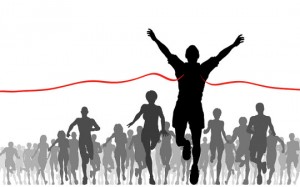 Five winning choices:
1. I can choose to get healthier

 2. I can choose to deepen my relationships

 3. I can choose to trust God

 4. I can choose what I think about

 5. I can choose Jesus as my Savior
Winning with the Hand you are dealt!
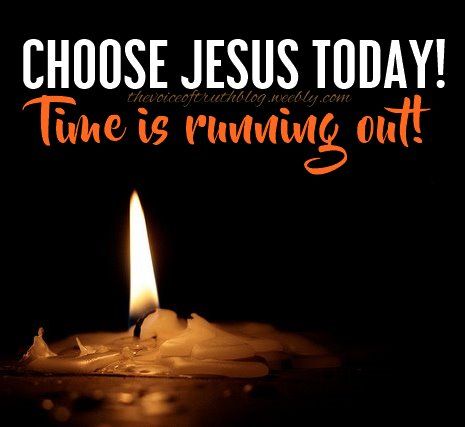 Let Jesus be your 
Savior every day!
Winning with the Hand you are dealt!
You Will Win With The                               Hand You’ve Been Dealt!
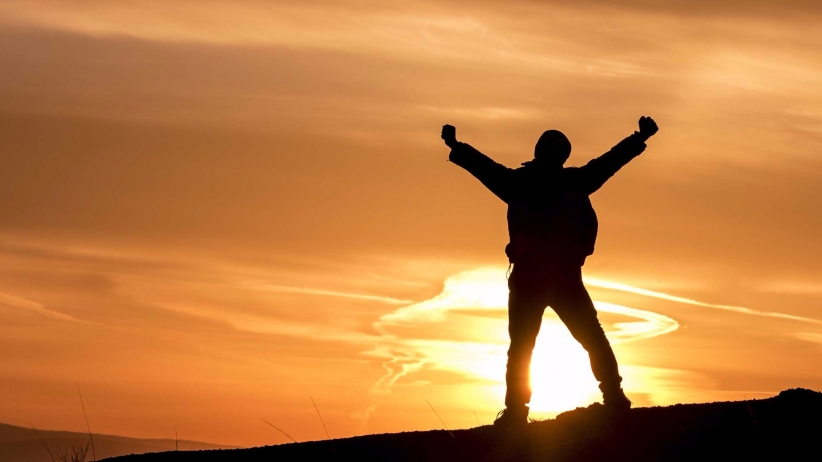